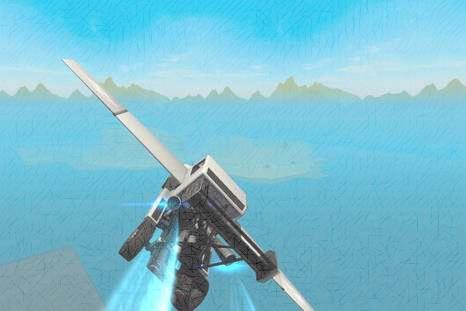 多维阅读第15级
Skycar
Activity 1
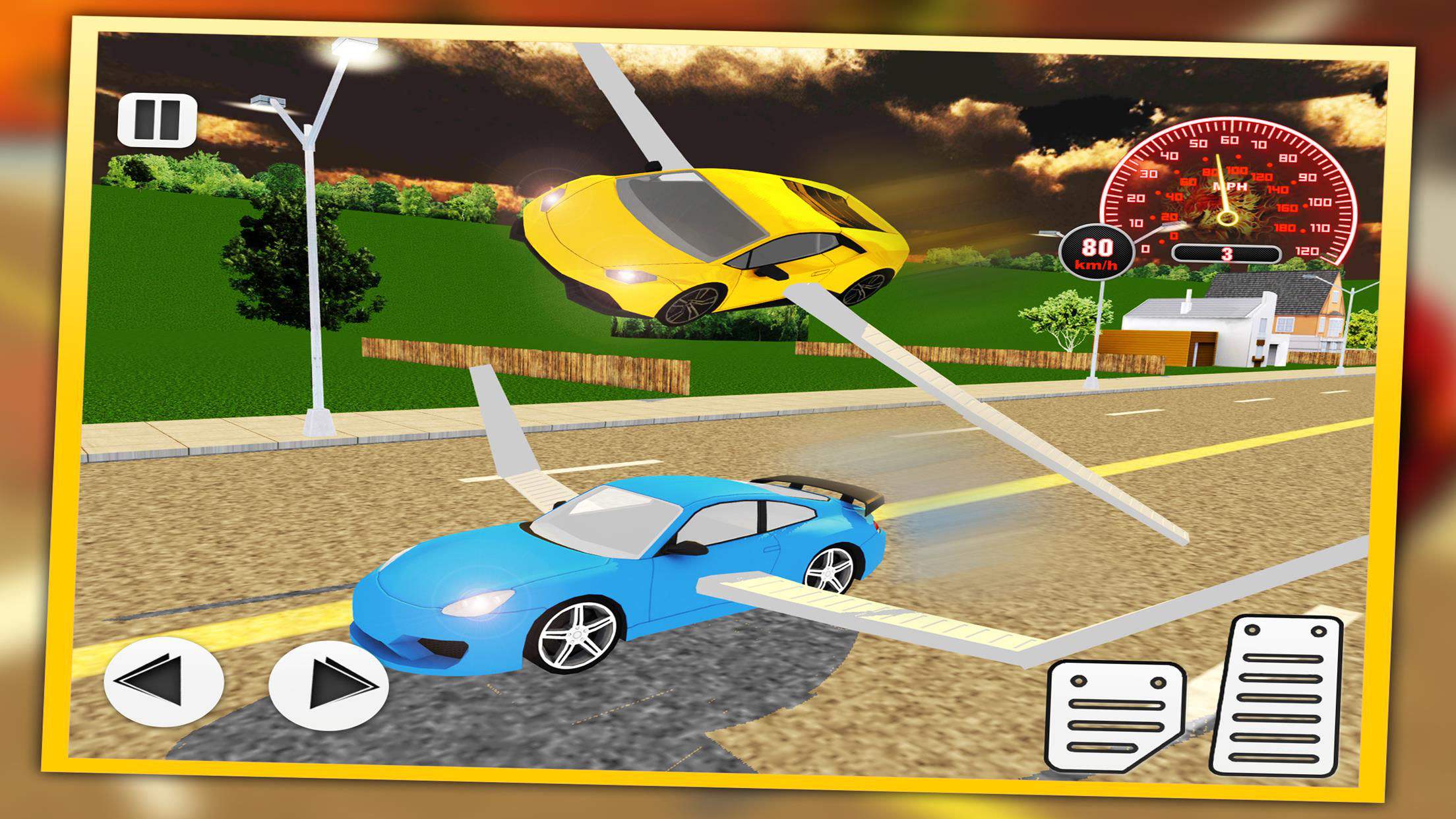 What do you think the book will be about?
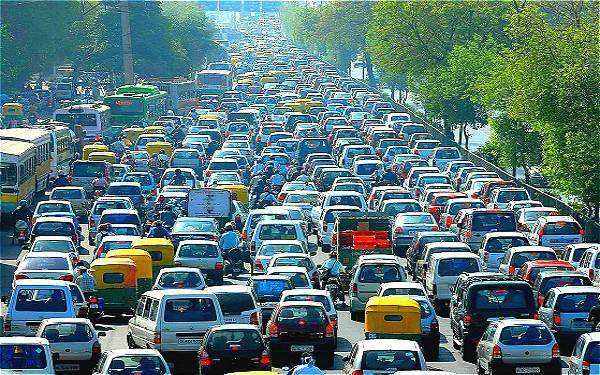 Activity 2
Problem
1. What problem happens everywhere? 
2. How do people feel about the problem?
Analysis
1. What is the possible solution to this problem?

2. What is the problem with the possible solution?
Solution
1. Who solved the problem?
2. How does the skycar work?
3. How did the test journey go?
4. What do you think the future of the skycar would be like?
Activity 3
Talk about how the skycar works.
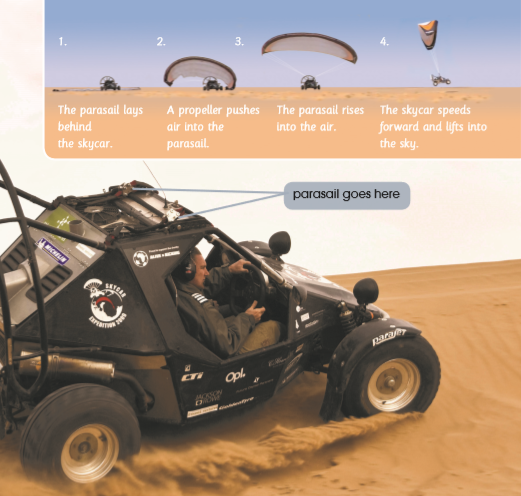 Describe the test journey.
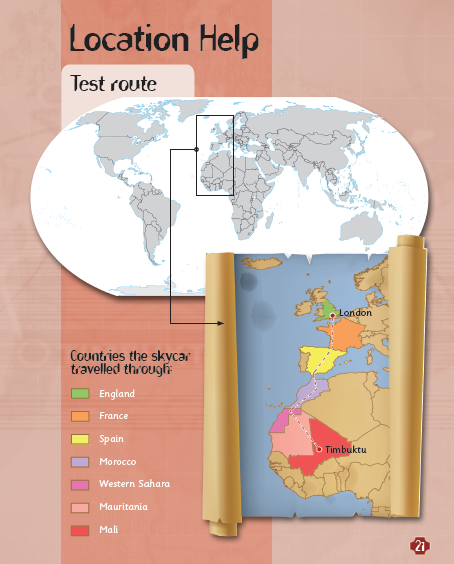 Landscape
Activity 4
Draw out the framework of the skycar.
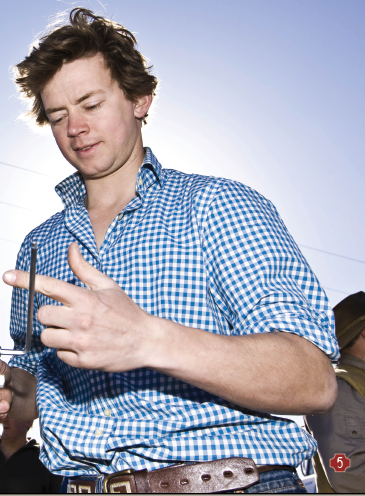 Analysis
Analyze the strengths and weaknesses of the skycar.
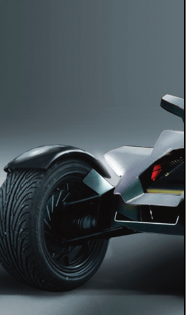 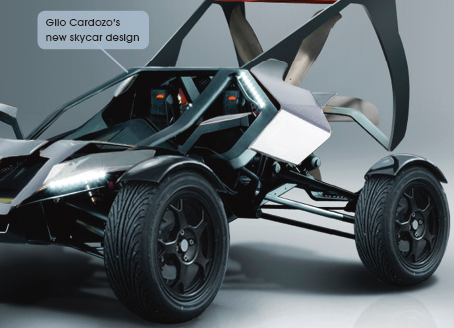 Discussion
1. Suppose the skycar is coming to our city, do you think it’s a good or bad idea? Why?
2. Put forward suggestions to have the skycar zoom around in the sky in our city.
Activity 5
Discussion
1. What led to Gilo Cardozo’s success? 
2. Why does the author write this book?
3. In everyday life, how can we meet challenges and overcome difficulties?
Assignment（二选一）
1. Design a poster or advertisement to promote the skycar.

2. Write about how you solve a problem or 
challenge in your life.
Thank   you!